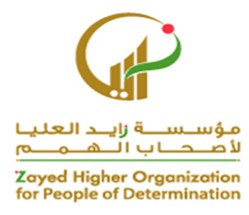 المجال :مهارات الامن والسلامةالهدف :يتجنب عبور الطريق عند وجود سيارات عند تذكيره
مقدم الهدف: نوره الخليفي
فيديو تعليمات عبور الطريق
https://www.youtube.com/watch?v=3P3f1Z6l124
https://www.youtube.com/watch?v=S81z-WVdVds
21 January 2021
2
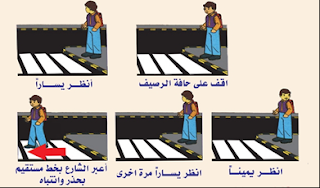 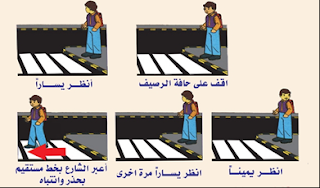 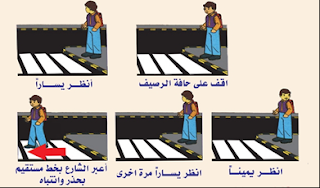 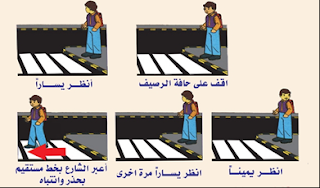 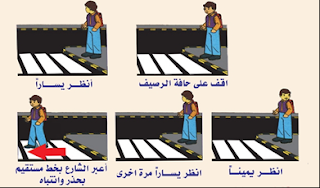 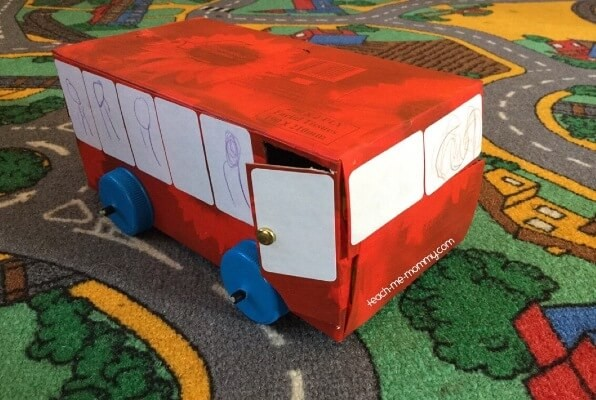 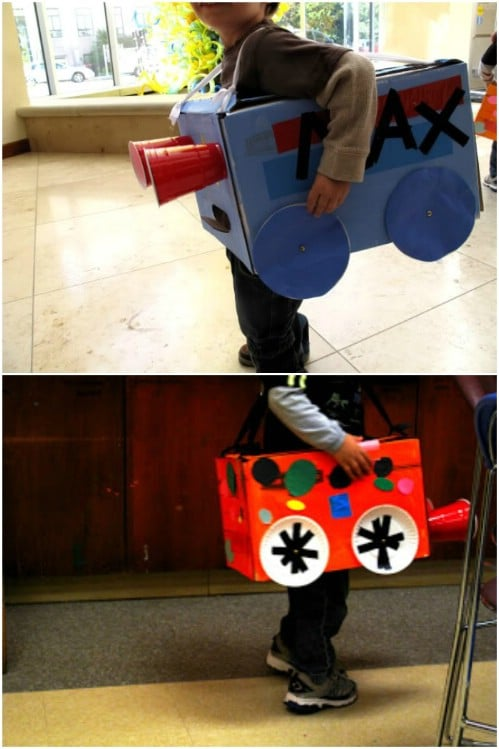 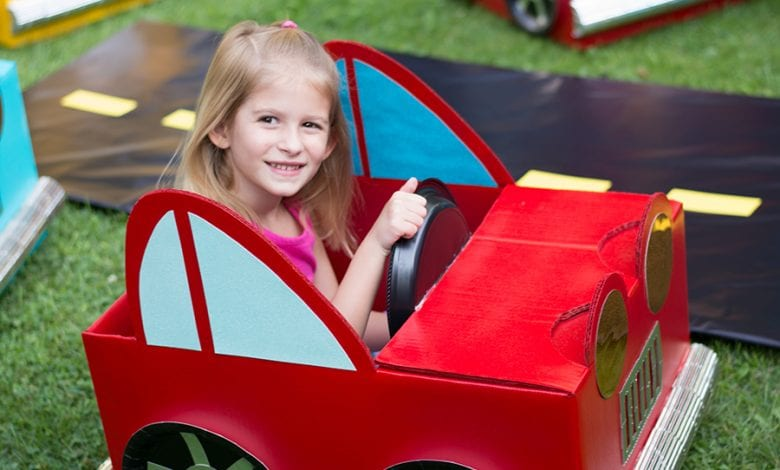 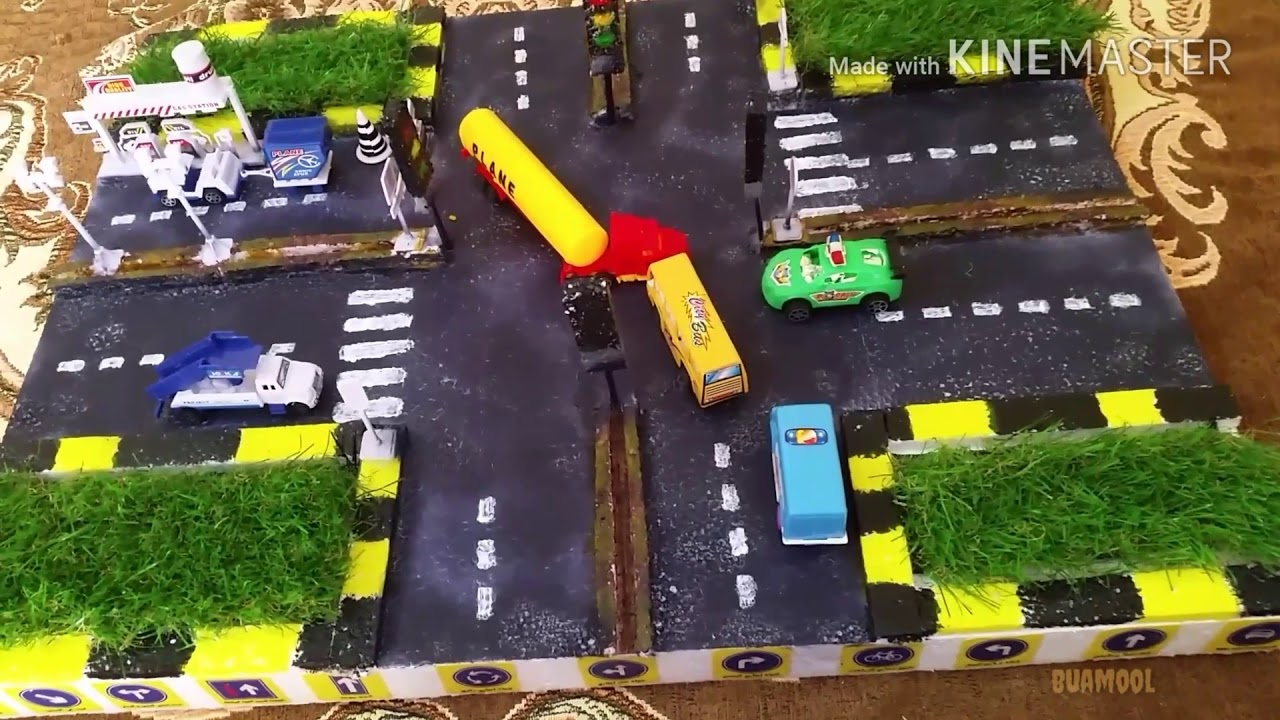 21 January 2021
3
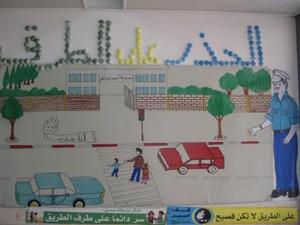 21 January 2021
4
يتجنب عبور الطريق عند وجود سيارات عند تذكيره
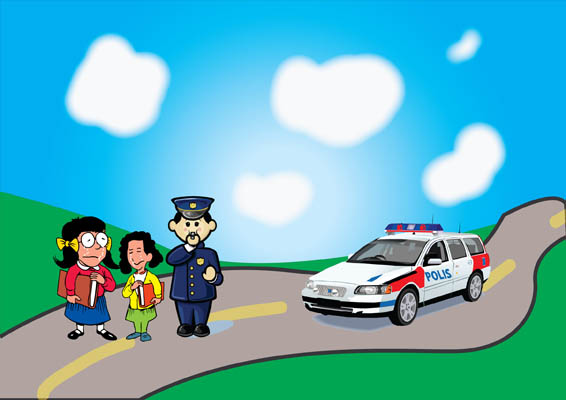 شارع – سياره
المهارات الداعمه:
مهارات الامن والسلامة
المهارات البصرية
المهارات السمعية 
المهارات الحركية 
المهارات الادراكية 
مهاره الانتباه
21 January 2021
5
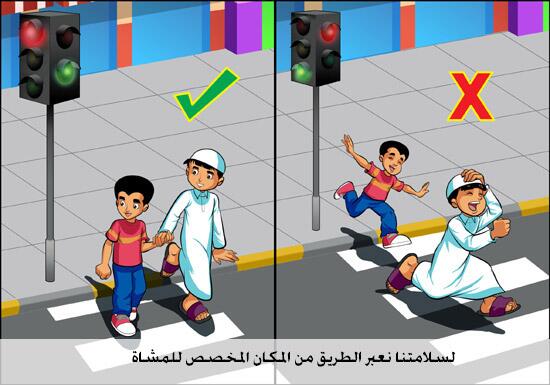 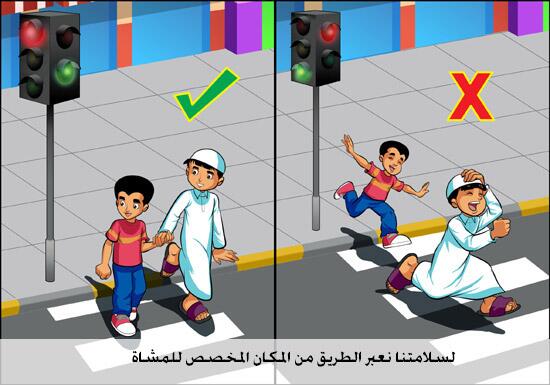 التعرف على السلوك الخاطئ والسلوك الصحيح
تلوين السلوك الصحيح
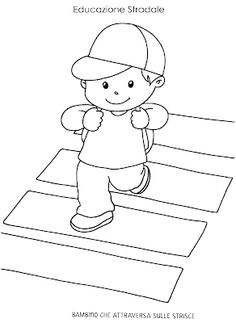 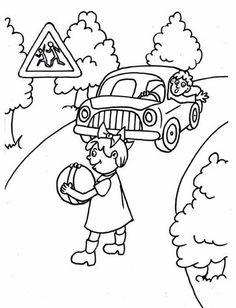 7
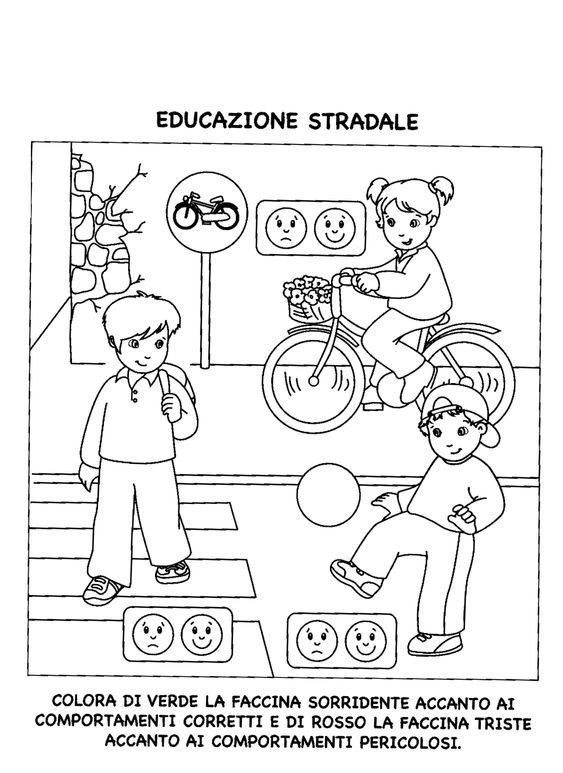 تلوين السلوك الخاطئ بالاحمر والسلوك الصحيح بالاخضر
8
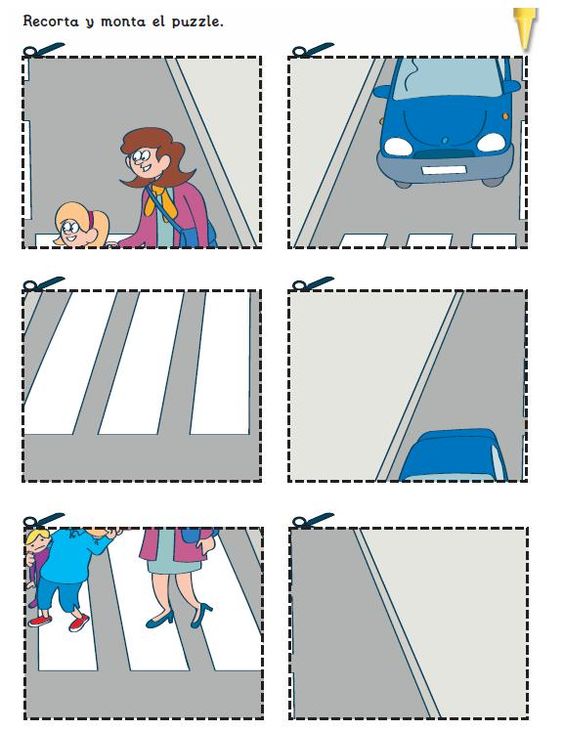 تركيب البزل
9
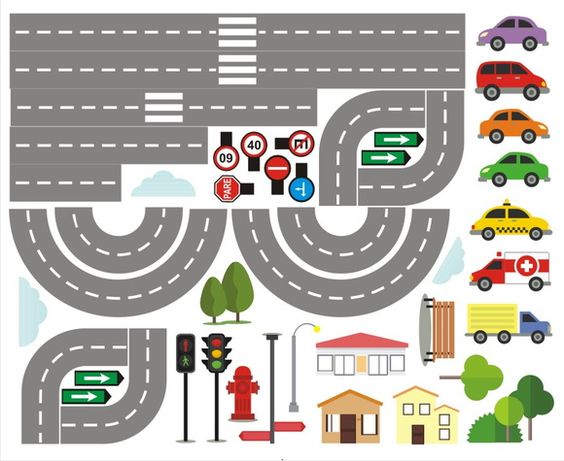 لعبة الشارع بأمان
10